Lecture 10 – Synthesis from Examples
Program analysis & Synthesis
Eran Yahav
1
Previously
Abstraction-Guided Synthesis 
changing the program to match an abstraction
transformations for sequential programs (equivalence)
transformations for concurrent programs
adding synchronization
program restriction
2
Today
Synthesis from examples
SMARTEdit
String processing in spreadsheet from examples

Acks
Some slide cannibalized from Tessa Lau
String processing in spreadsheets slides cannibalized from Sumit Gulwani
3
Programming by demonstration
Learn a program from examples
Main challenge: generalization
generalize from examples to something that is applicable in new situations
how can you generalize from a small number of examples?
how do you know that you’re done (generalized “enough”)?
4
Demo
SMARTedit
5
Programming by demonstration
Can be viewed as a search in the space of programs that are consistent with the given examples

how to construct the space of possible programs?
how to search this space efficiently?
6
Program synthesis with inter-disciplinary inspiration
Programming Languages 
Design of an expressive language that can succinctly represent  programs of interest and is amenable to learning

Machine Learning 
Version space algebra for learning straight-line code
other techniques for conditions/loops

HCI  
Input-output based interaction model
7
Version Spaces
Hypothesis space
set of functions from input domain to output domain
Version space
subspace of hypothesis space that are consistent with examples
partially ordered
generality ordering: h1  h2 iff h2 covers more examples than h1
(can also use other partial orders)
8
Version Spaces
A hypothesis h is consistent with a set of examples D iff h(x) = y for each example <x,y>  D

The version space VSH,D w.r.t. hypothesis space H and examples D, is the subset of hypotheses from H consistent with all examples in D
9
Version Spaces
when using generality ordering version space can be represented using just
the most general consistent hypotheses(least upper bound)
the most specific consistent hypotheses (greatest lower bound)
10
Version Spaces
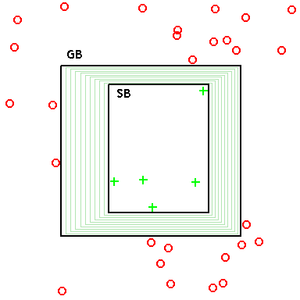 11
Version Space Algebra
Union 
VSH1,D  VSH2,D = VSH1  H2, D
Join (what we would call reduced product)
D1 = sequence of examples over H1
D2 = sequence of examples over H2
VSH1,D1  VSH2,D2 = { h1,h2 | h1  VSH1,D1, h2  VSH2,D2, C(h1,h2,D)}
C(h,D) – consistency predicate, true when h consistent in D
Independent join (product, no reduction)
D1,D2, h1 H1, h2 H2. C(h1,D1)  C(h2,D2)  C(h1,h2,D)
12
Delete to next
-->
Move to next <!--
How SMARTedit works
Action is function : input state  output state
Editor state: text buffer, cursor position, etc.
Actions: move, select, delete, insert, cut, copy, paste





Given a state sequence, infer actions
Many actions may be consistent with one example
What action?
what is the source location?
first location in text?
any location?
…
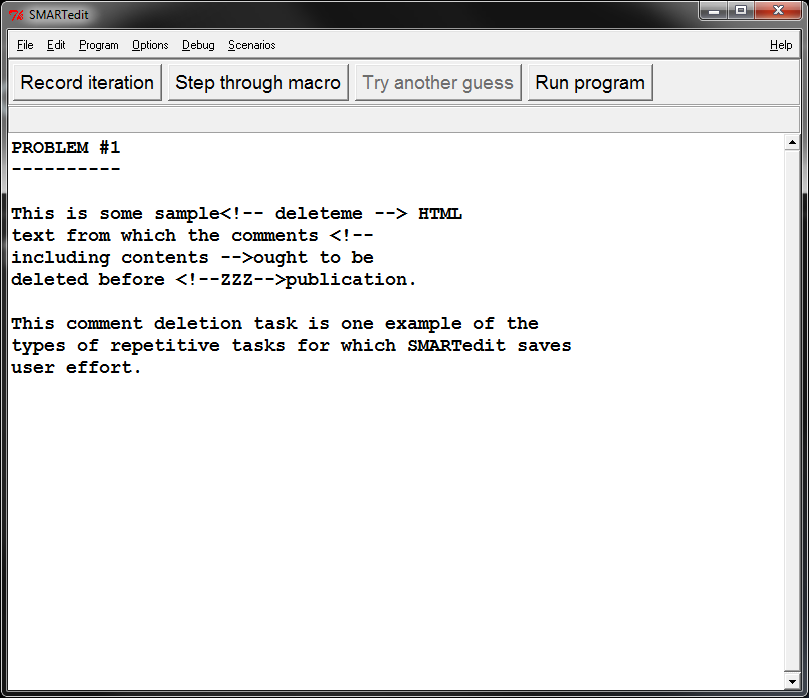 move?
what is the target location?
after “ple”?
after “sample”?
before “<!—”?
(4,19) ?
…
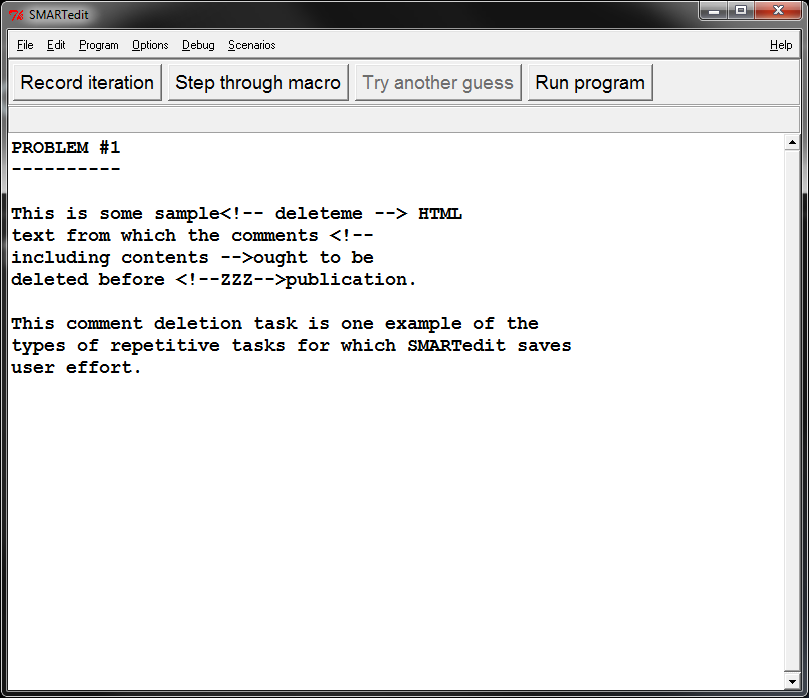 learned function has to be applicable in other settings
14
Editor State
=T,L,P,E
contiguous  region of T representing the selection
contents of the text buffer
cursor location, a pair (row,column)
contents of the clipboard
15
Editor Transition (Action)
Editor state =T,L,P,E out of set of possible editor states 

Editor action is a function a:   
16
Editor Transition (Action)
T,(42,0),P,E
T,(43,0),P,E
“move to the next line”
consistent
“move to the beginning of line 43”
“move to the beginning of line 47”
inconsistent
“move to the end of line 41”
17
SMARTedit's version space
Action
Move
È
Paste
Insert
Copy
Cut
Select
Delete
Action function maps from one state to another
Action version-space is a union of different kinds of actions
SMARTedit's version space
Action
Move
È
Location
Delete
Location
Location
Express action functions in terms of locations
Location version space
Location
È
Search
...
RowCol
Char
Offset
f(x)=1
f(x)=2
f(x)=3
...
Col
Row
Rectangle indicates atomic (leaf) version space
Location functions map from text state (buf, pos) to position
Move Actions
Move
functions that change the location in the text
explicit target location in terms of row,column
relative location based on search
…
Location
È
Search
RowCol
...
Col
Row
21
SMARTedit's version space
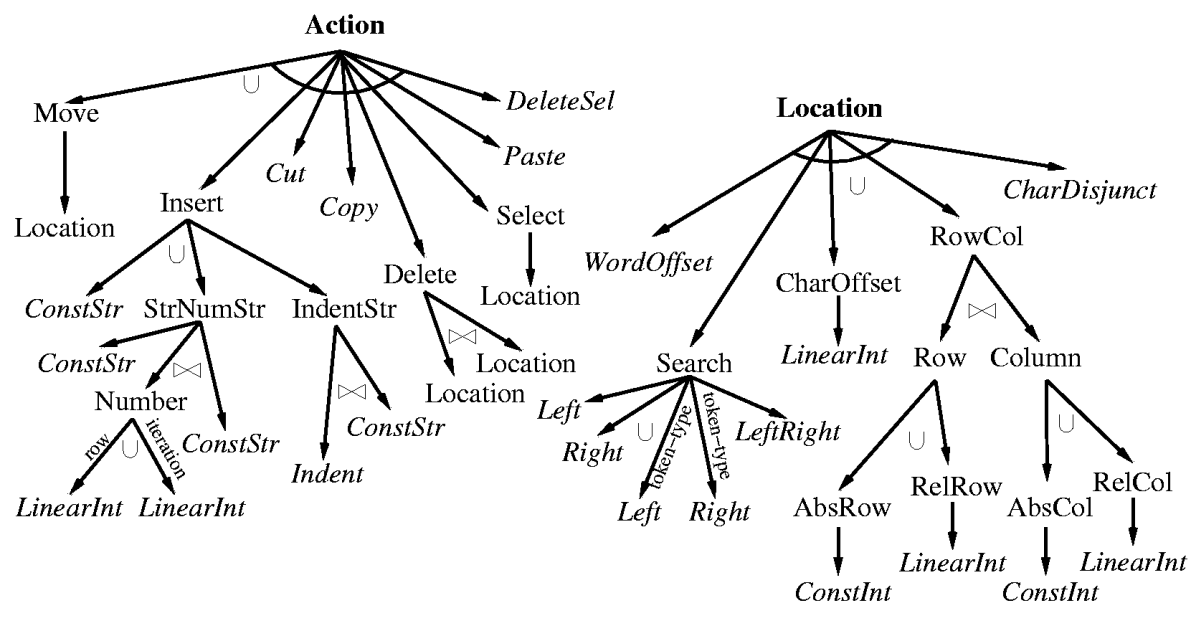 [Speaker Notes: Tree describes SMARTedit's version space
Top level: Program, composed of sequence of actions
Action can be one of...
Move to a Location, Insert a string, etc.
Italicized leaves

Three different operators: union, join, transformation]
How does the system learn?
Update version space on new example
Remove inconsistent hypotheses
Prune away parts of the hierarchy

Execute version space for prediction
Give system current state
What state would the user produce next?
Updating the version space
Test consistency of example against entire version space
Quickly prune subtrees
Example:
Action
Move
È
Paste
Insert
Copy
Cut
Select
Delete
Updating the version space
(1, 3)
<html>\n<!--...
Location
(2,0)
È
RowCol
(1,3)
(2,0)
(1,3)
<html>\n<!--...
(2,0)
RightSearch
"a"
"b"
"<"
"<!"
"<!-"
...
Row
Col
0
1
2
3
g(x)=x
g(x)=x+1
g(x)=x-3
...
f(x)=0
f(x)=1
f(x)=2
...
f(x)=x
f(x)=x+1
f(x)=x+2
...
g(x)=0
g(x)=1
g(x)=3
...
[Speaker Notes: Location VS from SMARTedit
Red is input state, blue is output state]
Executing the version space
?
(4, 5)
<html>\n<!--...
Location
(2,0), (2,2), (5,0), (5,2), (6,11)...
È
(2,0),(2,2)
(5,0),(5,2)
RowCol
(4,5)
(5,0)
(6,11)
...
(4,5)
<html>\n<!--...
RightSearch
"<"
"<!"
"<!-"
"<!--"
...
Row
Col
4
5
2,5
0,2
g(x)=x-3
f(x)=2
f(x)=x+1
g(x)=0
Choosing between multiple outputs?
How to choose between possible outputs?
Associate probability with each hypothesis
Make better predictions
Introduce domain knowledge

Introduce probabilities at two points in hierarchy
Probability distribution over hypotheses at leaf nodes
Weights for each VS in a union
How does it really work?
what version spaces look like?
how do you represent them efficiently?
how do you update a version space?
how do you execute a version space?

dive deeper into string searching version spaces
28
String Searching
need to express locations relative to a string or a pattern
e.g., move the cursor to the next <!--
Let string X = x1x2 … xixi+1 … xn be a string over some alphabet A
the dot  denotes position in the string
X.left = substring before the dot
X.right = substring after the dot
29
Right-search Hypotheses
right-search hypotheses output the next position such that a particular string is to its right

For each sequence of tokens S, the right-hypothesis of S, hrightS is a hypothesis that given an input state T,L,P,E outputs the first position Q > L such that S is a prefix of T.right(Q)
30
Example: Right-search Hypotheses
the user moves cursor the beginning of text occurrence “Candy”
5 right-hypotheses consistent with this action are:
hrightCandy
hrightCand
hrightCan
hrightCa
hrightC

how do you represent the right-search version space?
31
Representing right-search version space
define the partial order right to be the string prefix relation

hrights1 right hrights2 iff s1 is a proper prefix of s2 

hrightCandy is the most general hypothesis for the previous example
32
Updating right-search version space
LUB S initialized to a token representing all strings of length K (greater than buffer size)
GLB C initialized to a token representing all strings of unit length
Given an example d = T,L,P,E  T,L’,P,E
cursor moved from position L to L’
T.right(L’) is the longest possible string the user could have been was searching
In moving from L to L’, user may have skipped over a prefix of T.right(L’) --- another occurrence --- such prefix is not the target hypothesis. Denote by SN the longest prefix of T.right(L’) that begins in the range [L,L’)
33
Updating right-search version space
Given an example d = T,L,P,E  T,L’,P,E
T.right(L’) is the longest possible string the user could have been was searching
SN the longest prefix of T.right(L’) that begins in the range [L,L’)
LUB = longest common prefix of LUB and T.right(L’)
GLB = longer string of GLB or SN

if GLB is equal to or prefixed by LUB, version space collapses into the null set.
34
Example
speak spaceship
LUB = “spaceship”
GLB = “sp”

version space contains all prefixes of string in the LUB expect for the hypothesis “s” and “sp”
35
Executing right-search version space
the version space is equivalent to a set of strings
longest one is in the LUB
others are some prefixes of the LUB
execution applies each hypothesis to the input state and computes set of outputs

we don’t want to explicitly enumerate all hypotheses (substrings) in the space
leverage relationship between hypotheses
36
Executing right-search version space
executing single hypothesis
search for the next occurrence of a string relative to starting position L
for each hypothesis 
find the next occurrence of the associated string in the text
output the location and the probability of the hypothesis 
match longest string against every position of the text, look for partial matches
can probably exploit KMP string matching algorithm
37
Generalizing String Searching
can represent a string search version space as two offsets in a sequence of tokens
dependent on
dependently
positive
longest common prefix = “dependent”
decline
negative
VS = all prefixes of “dependent on” that are longer than 2 characters and shorter than 10 characters
dependent on
38
Generalizing String Searching
a hypothesis classifies positions as “true” when surrounding text matches the search string, “false” otherwise

can define generality order 

h1  h2 iff set of positions covered by h1 is a subset of the set of positions covered by h2
39
Conjunctive String Searching
string conjunction for left and right search hypotheses
replay

Haifa, 32000
after “re” before “play”
after “Haifa,”
before zip code
40
Conjunctive String Searching
A display was rendered for re+play. We re+played it.
shortest consistent hypothesis in the left-search space
independent join can only represent rectangles…
must use dependent join (product)
can represent efficiently due to continuity
left
assume we added negative example:
deplane
r

r
replay
e
rep
right
p
l
a
y
ep
target hypothesis: replay
Can we use independent VSs – one for left (“re”) and one for right (“play”)?
41
Disjunctive String Searching
“move to the next occurrence of <UL> or <DL>”
difficult to learn
h = “disjunction of all observed examples” is always valid
example
search for the next occurrence of any single token from a set of “allowed’ tokens 
positive example: token target location 
negative examples: all tokens that were skipped to reach the target
42
Example

[abc…y]
[bcd…z]
…
…
…
[abc]
…
…
[cz]
[bc]
[ab]
…
[z]
[a]
[b]
[c]

example: user moves to “a”, skips “b” and “c”
VS: all charater-class hypotheses that contain “a” and do not contain “b” and “c”
43
Example
alphabet: a, b, c
text: abcbac
target hypothesis: {b,c} (move to next b or c)
d1 = abcbac  abcbac

no set containing “a” is consistent with d1
version space only contains {b} and {b,c}
44
Experimentalresults
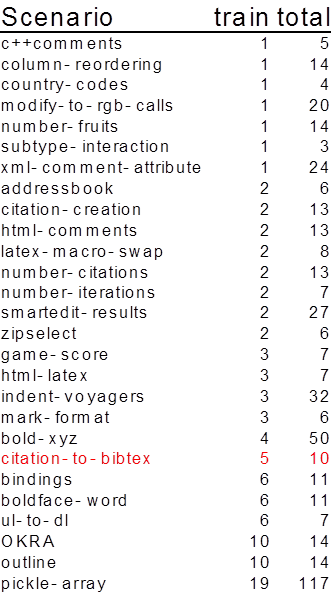 Very few examples needed!

Results indicate examples that must be demonstrated, out of total number of examples
[Speaker Notes: Walk through some of the scenarios, to get a feel for what kinds of things we can do]
Learning Programs from Traces
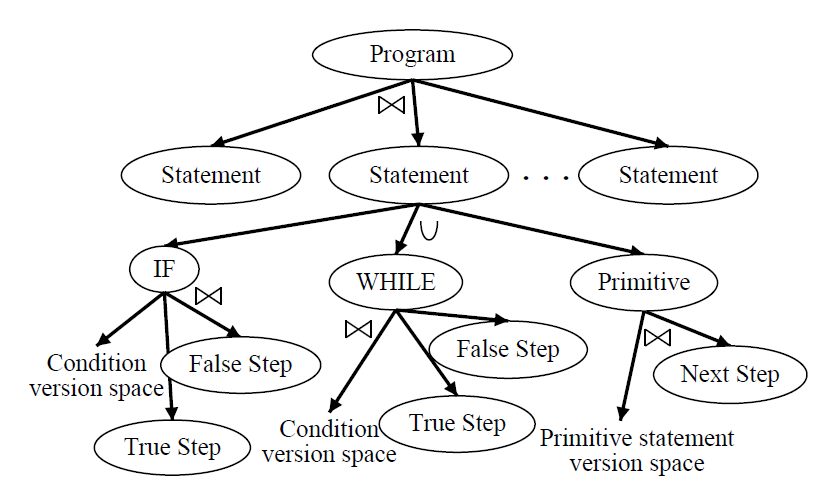 46
Learning Programs from Traces
State configuration
incomplete: state contains subset of variables, some relevant variables hidden
variables observable: state includes all variables in the program
step observable: variable observable + unique identification of the step executed between every pair of states
fully observable: step observable + change predicates indicating which variables have changed
47
Primitive Statements
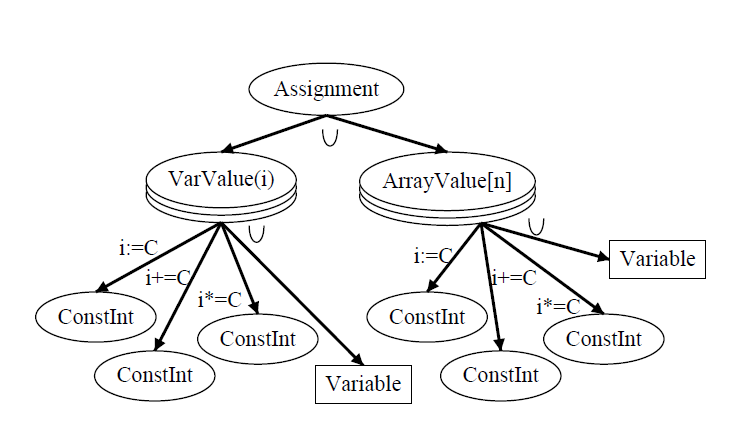 48
Conditionals
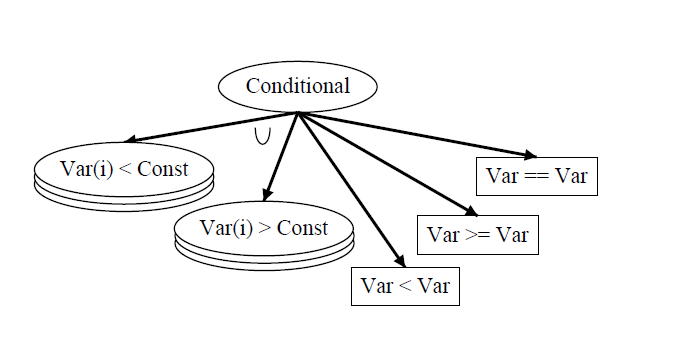 49
Automating String Processing in Spreadsheets  using Input-Output Examples
Sumit Gulwani
Potential Consumers of Synthesis Technology
Algorithm 
Designers
Software Developers
Most Useful Target
End-Users
Pyramid of Technology Users
Example
Format phone numbers
52
Language for Constructing Output Strings
Guarded Expression G  := Switch((b1,e1), …, (bn,en))

String Expression e  := Concatenate(f1, …, fn)

Base Expression f  :=  s   // Constant String
                               | SubStr(vi, p1, p2) 

Index Expression p  := k  // Constant Integer
          | Pos(r1, r2, k) // kth position in string  whose left/right			         side matches with r1/r2

Notation: SubStr2(vi,r,k)  SubsStr(vi,Pos(,r,k),Pos(r,,k))
Denotes kth occurrence of regular expression r in vi
53
Example: format phone numbers
Switch((b1, e1), (b2, e2)), where
b1  Match(v1,NumTok,3),      b2  Match(v1,NumTok,3),
e1  Concatenate(SubStr2(v1,NumTok,1), ConstStr(“-”),
		        SubStr2(v1,NumTok,2), ConstStr(“-”),
		        SubStr2(v1,NumTok,3))
e2  Concatenate(ConstStr(“425-”),SubStr2(v1,NumTok,1),
	                   ConstStr(“-”),SubStr2(v1,NumTok,2))
54
Key Synthesis Idea: Divide and Conquer
Reduce the problem of synthesizing expressions into sub-problems of synthesizing sub-expressions.
Reduction requires computing all solutions for each of the sub-problems:
This also allows to rank various solutions and select the highest ranked solution at the top-level.
A challenge here is to efficiently represent, compute, and manipulate huge number of such solutions.

I will show three applications of this idea in the talk
Read the paper for more tricks!
Synthesizing Guarded Expression
Goal: Given input-output pairs: (i1,o1), (i2,o2), (i3,o3), (i4,o4), find P such that P(i1)=o1, P(i2)=o2, P(i3)=o3, P(i4)=o4.
Application #1: Reduce the problem of learning guarded expression P to the problem of learning string expressions for each input-output pair.
Algorithm: 
1. Learn set S1 of string expressions s.t. e in S1, [[e]] i1 = o1. Similarly compute S2, S3, S4. Let S = S1 S2S3S4. 

2(a) If S ≠  then result is Switch((true,S)).
Example: Various choices for a String Expression
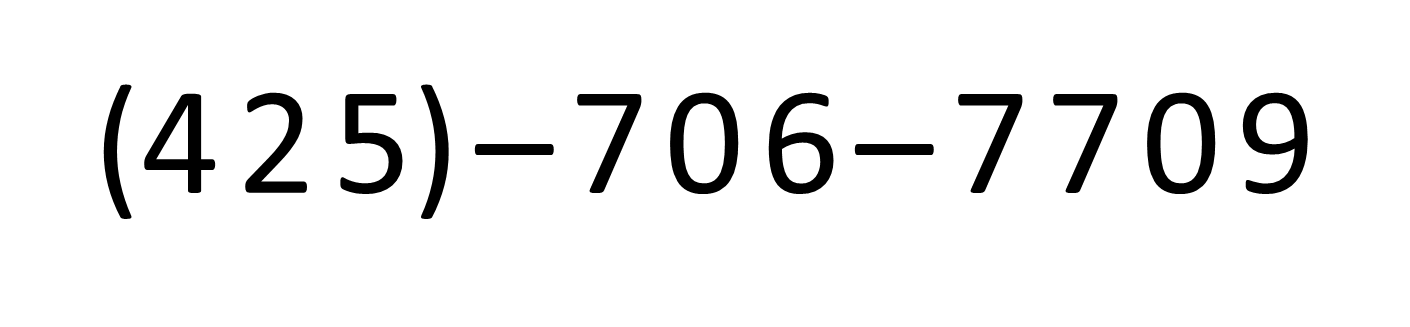 Input
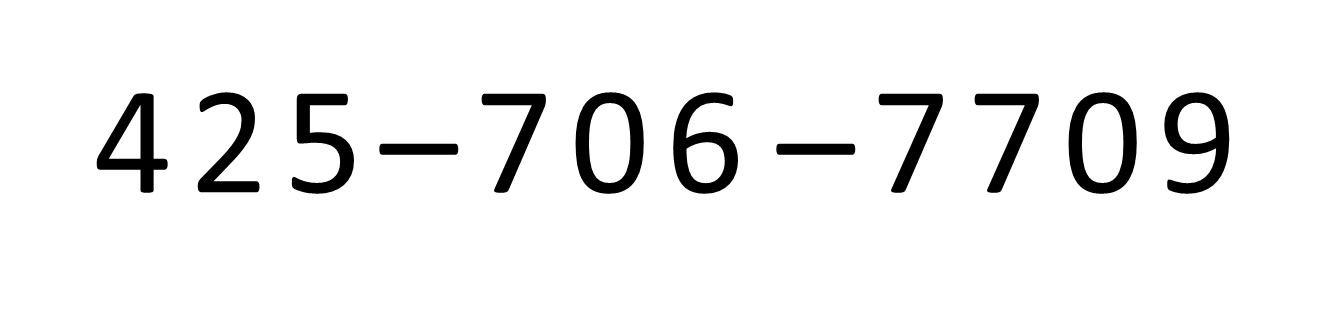 Output
Constant
Constant
Constant
Synthesizing String Expressions
Number of all possible string expressions (that can construct a given output string o1 from a given input string i1) is exponential in size of output string.





# of substrings is just quadratic in size of output string!
We use a DAG based data-structure, and it supports efficient intersection operation!
Application #2: To represent/learn all string expressions, it suffices to represent/learn all base expressions for each substring of the output.
Example: Various choices for a SubStr Expression
Various ways to extract “706” from “425-706-7709”: 

Chars after 1st hyphen and before 2nd hyphen.
     Substr(v1, Pos(HyphenTok,,1), Pos(,HyphenTok,2))

Chars from 2nd number and up to 2nd number.
    Substr(v1, Pos(,NumTok,2), Pos(NumTok,,2))

Chars from 2nd number and before 2nd hyphen.
    Substr(v1, Pos(,NumTok,2), Pos(,HyphenTok,2))

Chars from 1st hyphen and up to 2nd number.
    Substr(v1, Pos(HyphenTok,,1), Pos(,HyphenTok,2))      

59
Synthesizing SubStr Expressions
The number of SubStr(v,p1,p2) expressions that can extract a given substring w from a given string v can be large!




  
This allows for representing and computing O(n1*n2) choices for SubStr using size/time O(n1+n2).
Application #3: To represent/learn all SubStr expressions, we can independently represent/learn all choices for each of the two index expressions.
60
Back to Synthesizing Guarded Expression
Goal: Given input-output pairs: (i1,o1), (i2,o2), (i3,o3), (i4,o4), find P such that P(i1)=o1, P(i2)=o2, P(i3)=o3, P(i4)=o4.

Algorithm: 
Learn set S1 of string expressions s.t. e in S1, [[e]] i1 = o1. Similarly compute S2, S3, S4. Let S = S1S2S3 S4. 
2(a). If S ≠then result is Switch((true,S)).
2(b). Else find a smallest partition, say {S1,S2}, {S3,S4}, s.t. S1S2 ≠   and S3S4 ≠ .

3. Learn boolean formulas b1, b2 s.t.
b1 maps i1, i2 to true and i3, i4 to false.
b2 maps i3, i4 to true and i1, i2 to false.

4. Result is: Switch((b1,S1 S2), (b2,S3  S4))
61
Ranking Strategy
Prefer shorter programs
Fewer number of conditionals
Shorter string expression, regular expressions

Prefer programs with fewer constants
62
Recap
SMARTedit
learn programs (macros) for repetitive editing tasks
version space algebra to learn actions
String processing in spreadsheets
automate spreadsheet string transformations
version space algebra to learn actions
many other clever tricks to actually make it work
63